Country ReportPNRI-Philippines
Ave Ann Nikolle M. Garalde
Radiation Protection Services
Nuclear Services Division
Philippine Nuclear Research Institute
1
Outline of Presentation
Organizational Structure
Overview of Function
Facilities
Service Profile
Quality Objective
Accuracy
Timeliness
Customer Satisfaction
Future / Ongoing Activities
2
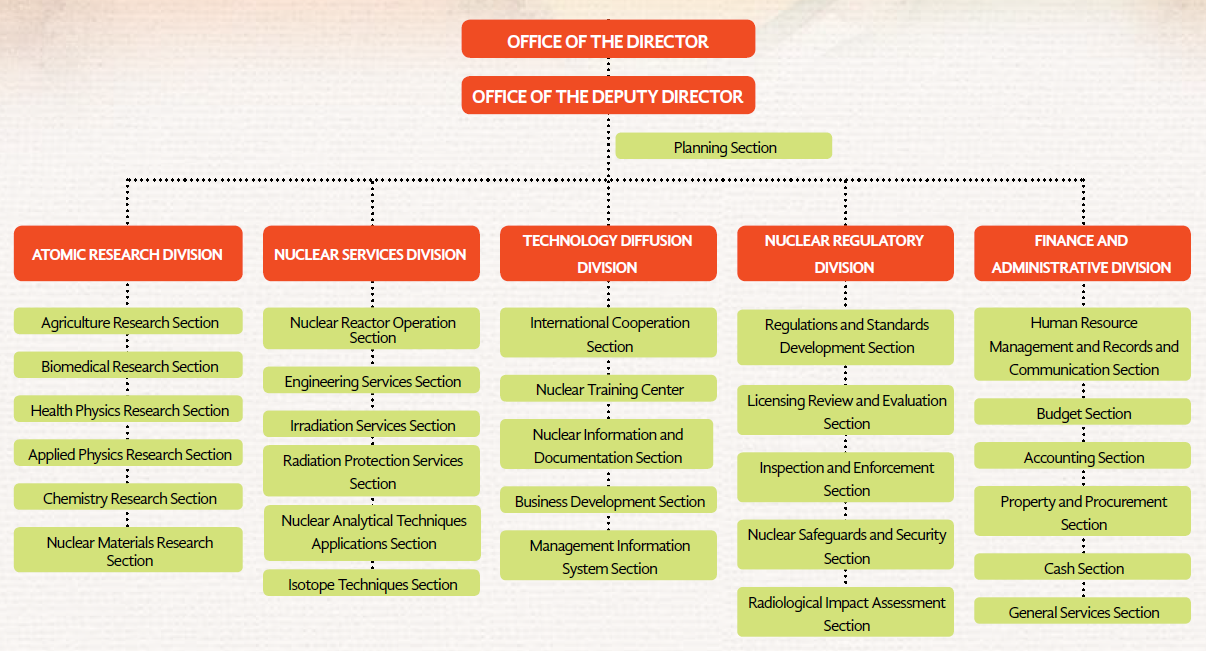 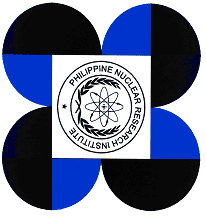 Overview of Function
New Two-storey Radiation Protection Services Facility
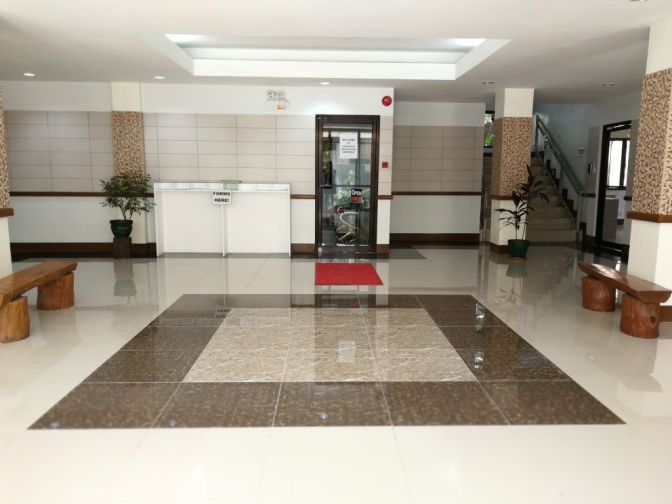 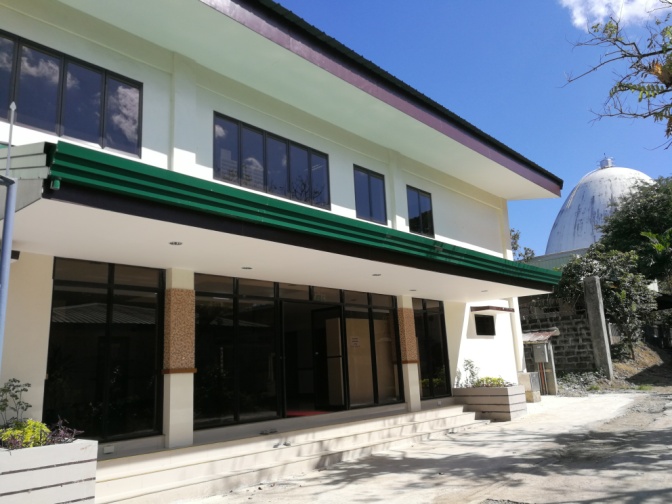 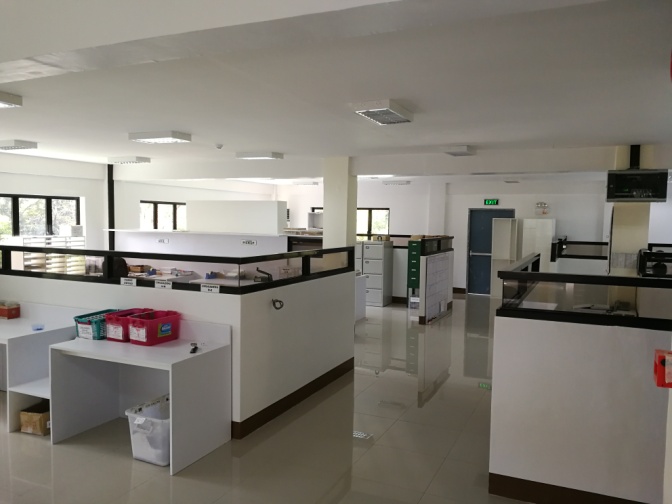 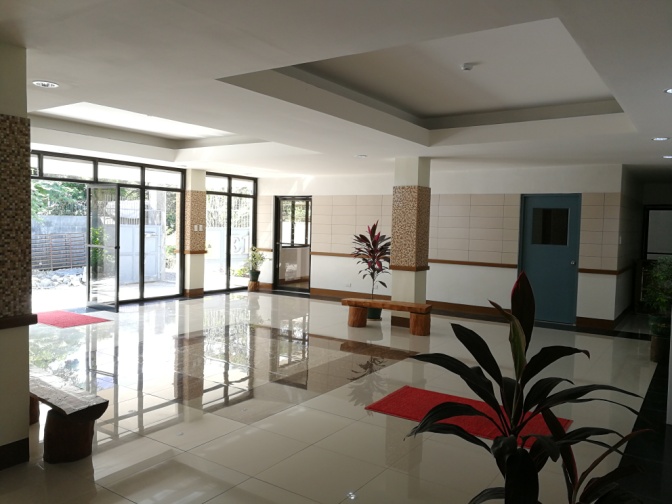 The new Radiation Protection Facility of RPSS
5
Completion of the Neutron Dosimetry Laboratory
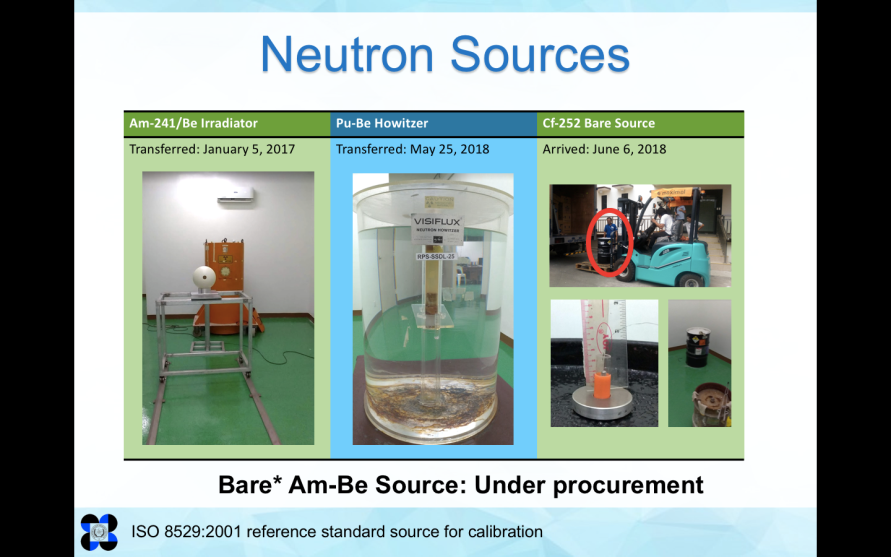 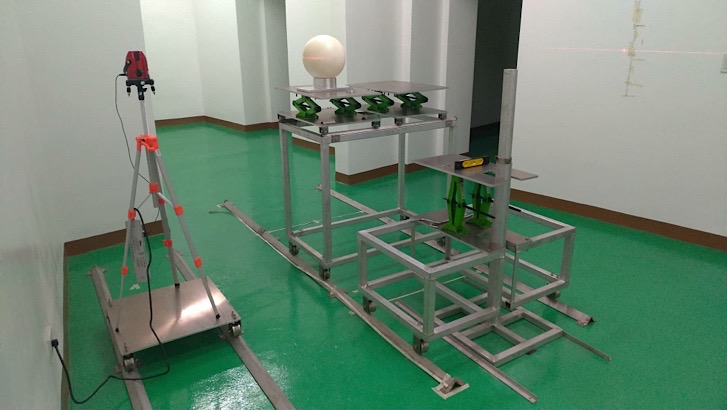 Neutron irradiator room (left) and neutron standard sources in the laboratory (right)
6
OSL (INITIAL) PROCESSING & ISSUANCE
USE OF OSLs IN THE RADIATION WORKPLACE
APPLICATION
GENERATION OF DOSE REPORT
RETURN AFTER THE MONITORING PERIOD
(FINAL) PROCESSING & EVALUATION
RPS   OSL   personnel   monitoring   service
2/3/15
2018 Service Profile
OSL Dosimetry Service Over the Years
Quality Objectives of the Service
To provide 85% of the total issuances returned every month with accurate assessment of personal doses of occupationally exposed workers within 40 working days upon receiving.
Accuracy
Annual Calibration
Daily Quality Control / Weekly Constancy Test
Inter – Comparison Program (2018 – JAEA, SEA OSL Group)
Timeliness
Time it took to generate dose reports
Costumer Satisfaction
Costumer Feedback
Future / Ongoing Activities
From manual processing to automatic processing
Transition from ISO/IEC 17025: 2005 to 2017 version of the standard
Neutron personnel monitoring service
Upgrade radiation protection laboratory and SSDL
National dose registry
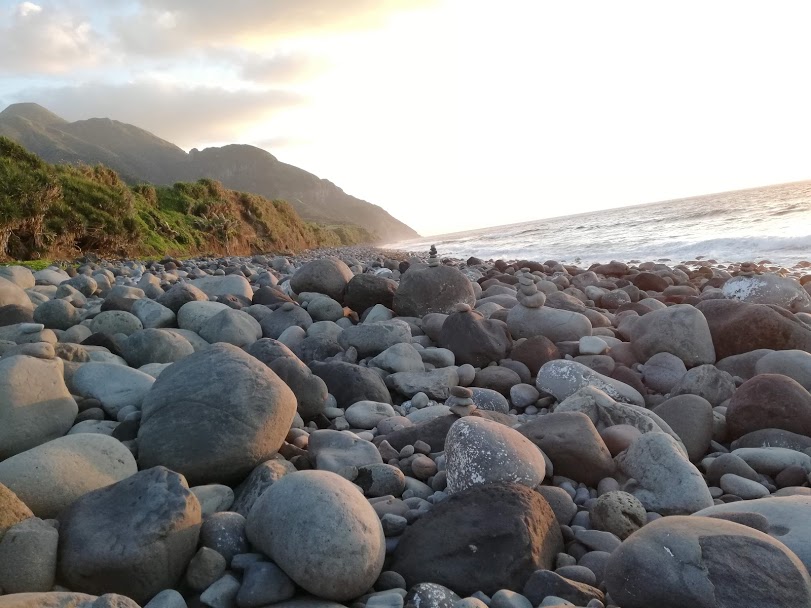 Maraming Salamat Po!
12